Modul 3/ Lektion 2
Meine Schulsachen
Učebnice str.97 – 98
30.3.-3.4.
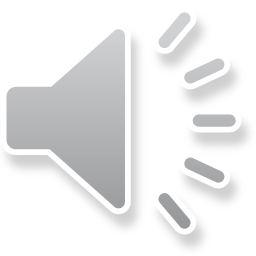 Tinas Stundenplan
Učebnice str.97

Zapamatuj si názvy dnů     
Odhadni význam jednotlivých předmětů
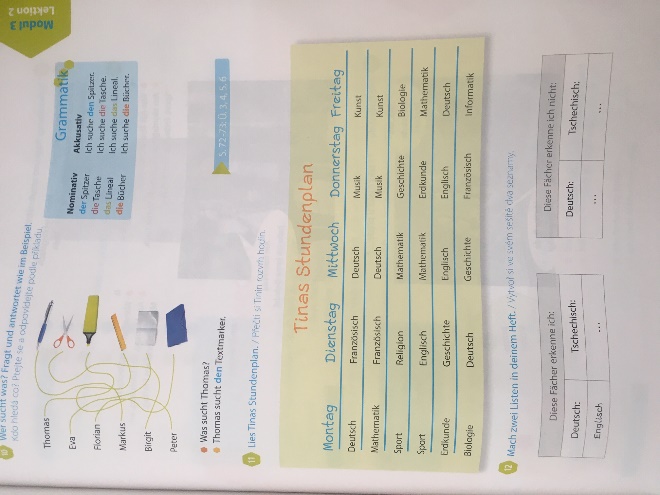 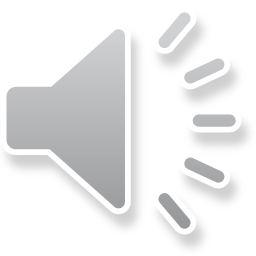 Mein Lieblingsfach /můj oblíbený předmět
Učebnice str.98
98/13 Procvič:
  „Was ist dein Lieblingsfach?
   Mein Lieblingsfach ist Sport.“ Pokračuj…
Předměty se píší s velkým písmenem – jsou to podst. jména!!!
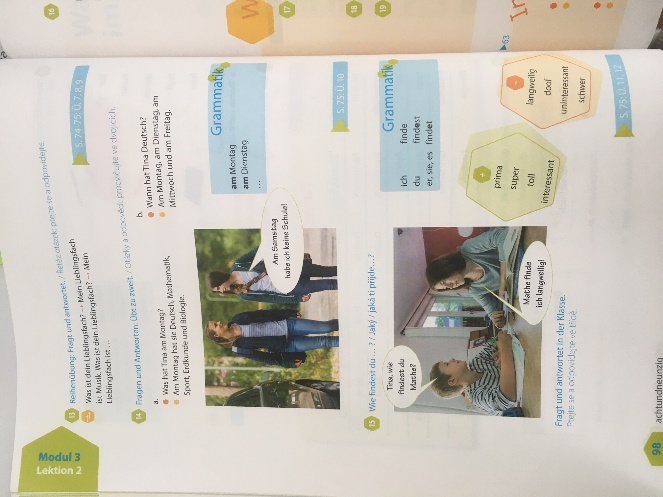 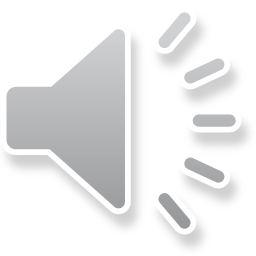 Wann? Am Montag… str.98
Grammatik
   Wann?  / Kdy?
   am Montag  / v pondělí
   am Dienstag /v úterý

Procvič ve cvičení 14/str.98: podívej se na str. 97
    Was hat Tina am Montag?  / Co má Tina v pondělí?
    Wann hat Tina Deutsch?   / Kdy má Tina němčinu?
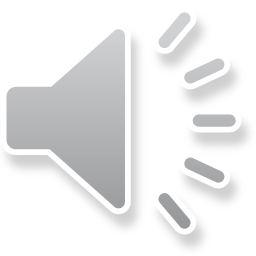 Přehled úkolů na týden 30.3.-3.4.
Zapiš si slovíčka lekce 2 PS str. 95-96, pokus se je naučit
Vypracuj úkoly v PS str.73 a 74, ofoť, naskenuj a pošli mi tyto stránky do 3.4. : pavlicikova@narodka.cz
A teď trochu relaxace:
  https://www.karaoketexty.cz/texty-pisni/falco/out-of-the-dark-29815
Zjisti informace o tomto zpěvákovi, napiš do wordu a v příloze mi je jako krátký referát pošli.

Doufám, že už brzy budeme také Out of the (corona) „dark“.
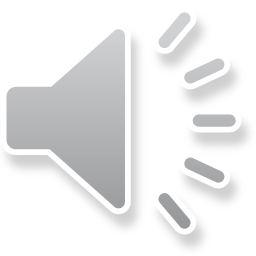